The nervous system
By matt krishnan
Function of the nervous system- allows us to perceive, comprehend, and respond to the world around us
Everyday functions:
Contract muscles
Breathing
Reflexes
Smelling, tasting, touching, et cetera
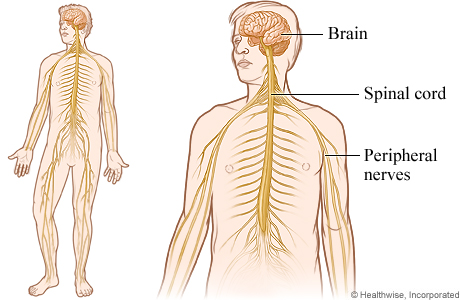 http://www.webmd.com/brain/nervous-system
Central nervous system-system of the body that receives and processes all information from all parts of the body
Major Parts:
Brain
Spinal Cord
Neurons
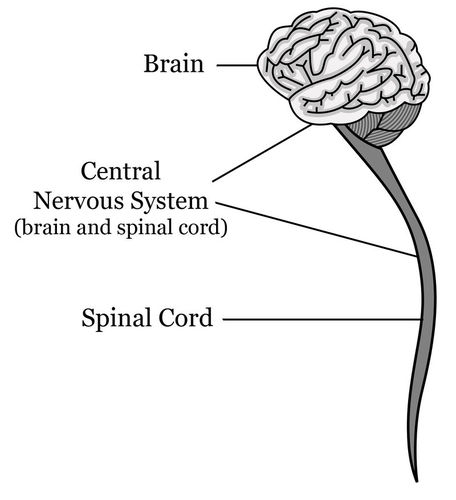 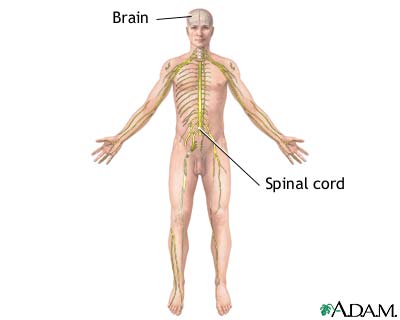 http://www.ck12.org/biology/Central-Nervous-System/lesson/user:biologyepisd/Central-Nervous-System/
http://health.kernan.org/patiented/articles/000626.htm
Peripheral nervous system- the part of the nervous system that is outside the central nervous system and comprises the cranial nerves excepting the optic nerve, the spinal nerves, and the autonomic nervous system
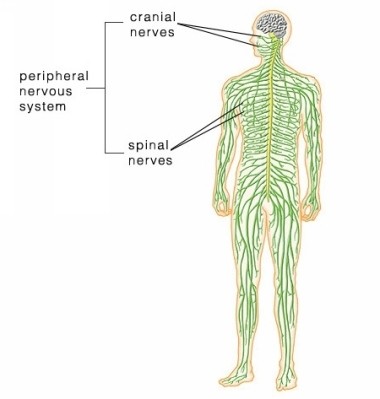 Major Parts:
24 cranial nerves
62 spinal nerves
*made of 
	a.	sensory cells
		i.	smell and vision
	b.	motor cells
			i.	involve in eyeballs and hearing
http://medicalterms.info/anatomy/Peripheral-Nervous-System/
Interaction between two neurons
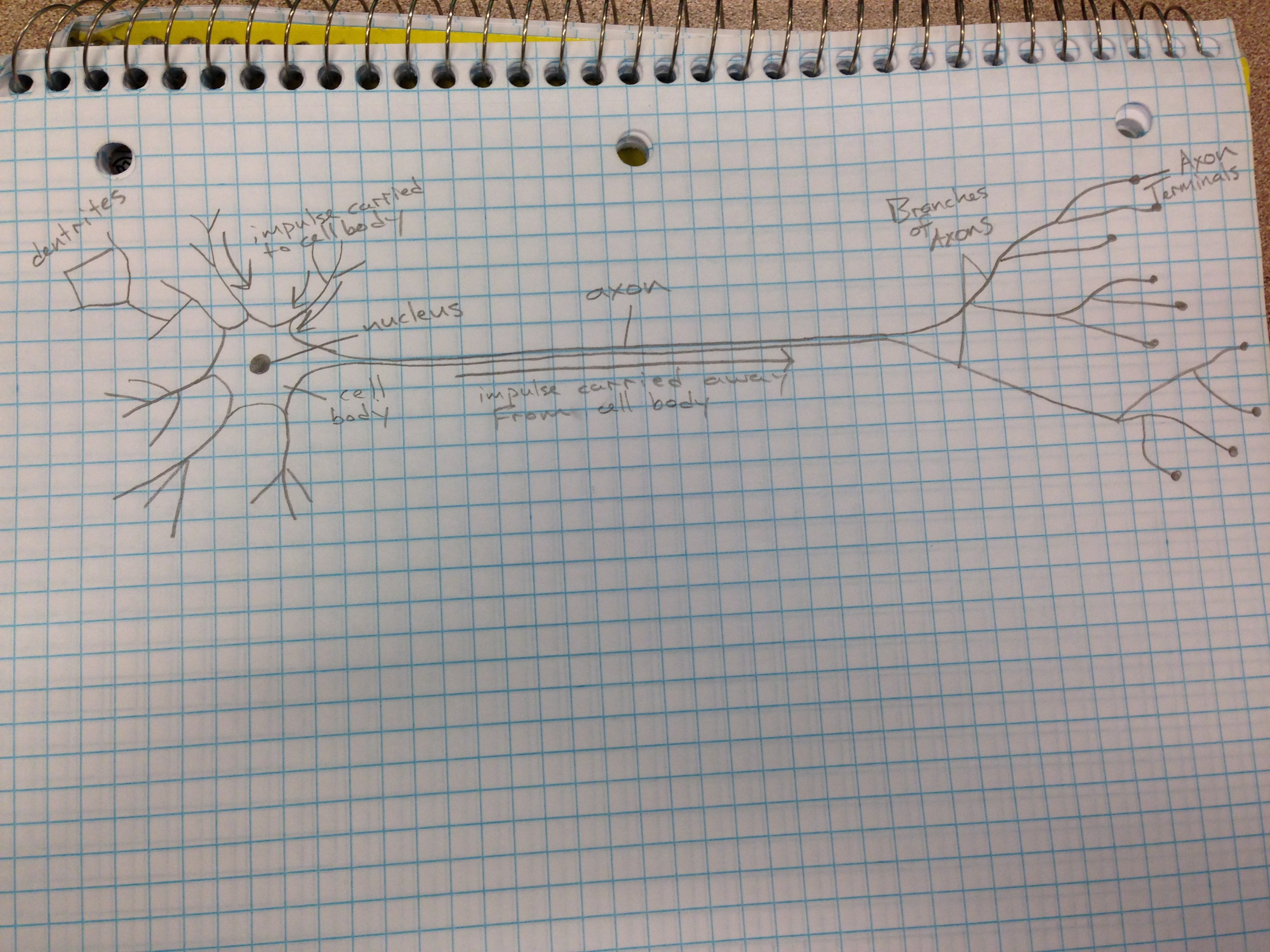 Interaction between two neurons (cont’d)
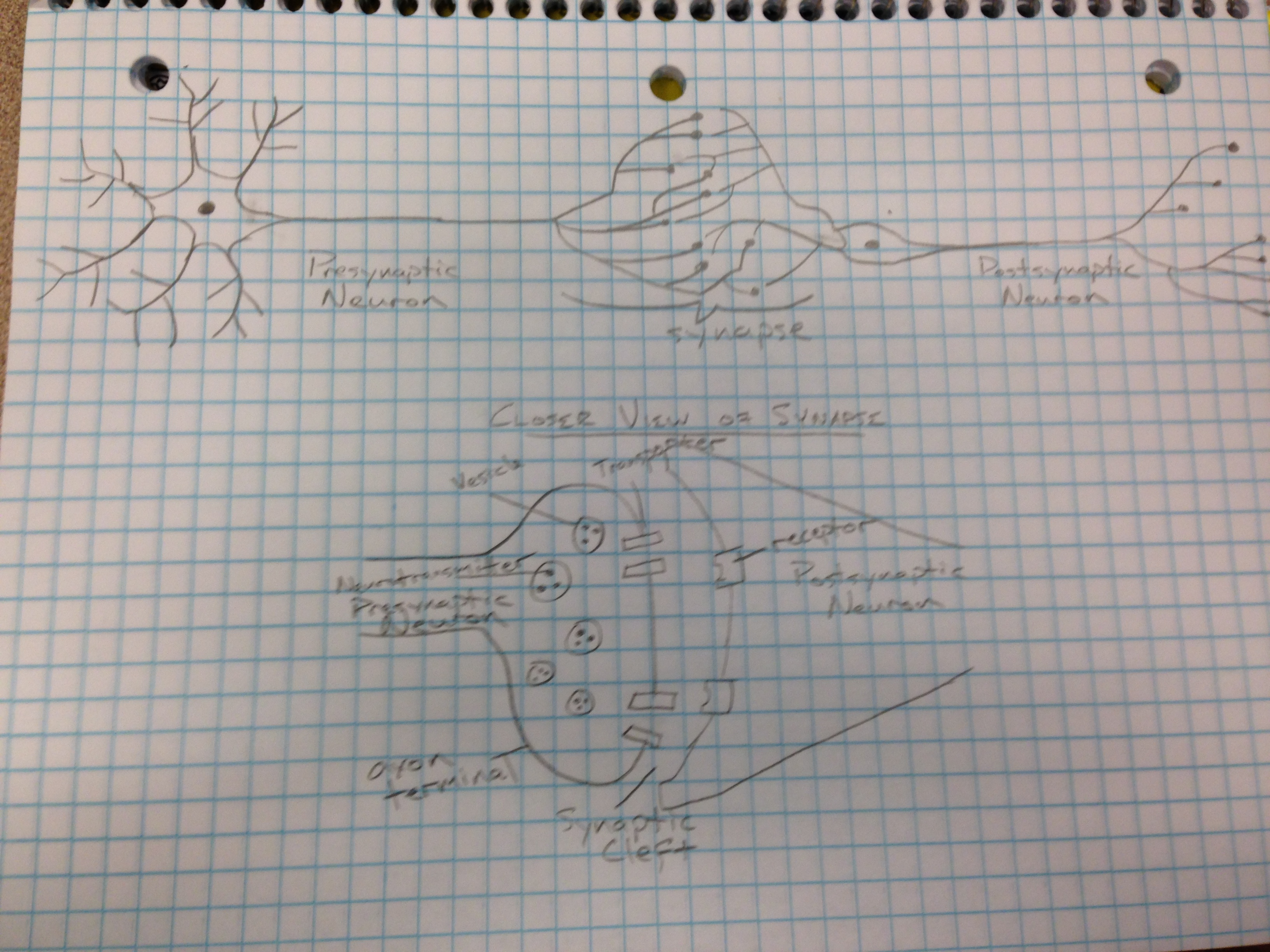 Simple reflex arc
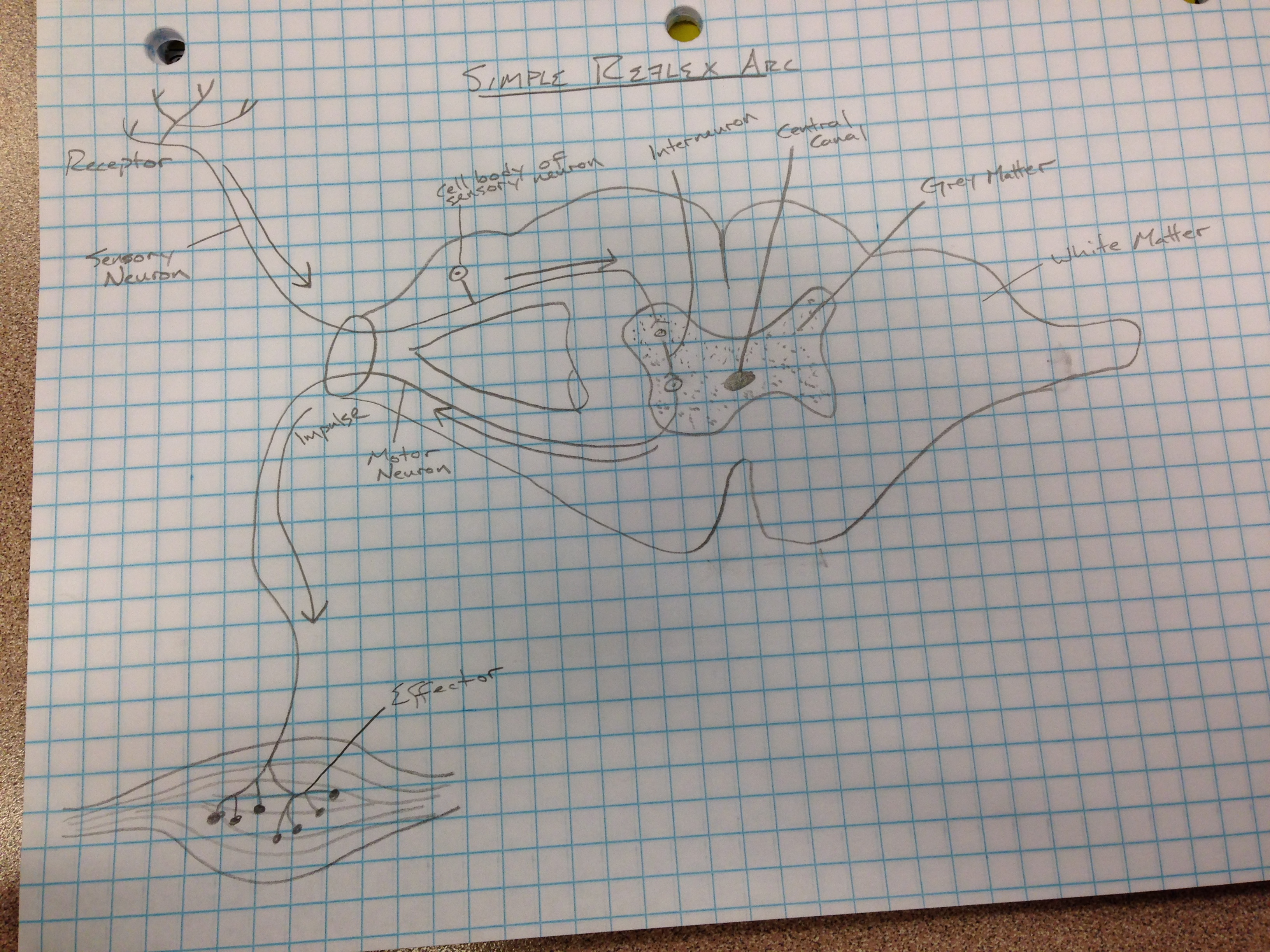 Simple reflex arc (cont’d I)
Elements:
Receptor
-End of sensory neuron that reacts to a stimulus
Sensory Neuron
-conducts nerve impulses along an efferent pathway towards the central nervous system
Cell Body of Neuron
	-includes cytoplasmic mass and nucleus, nerve fibers extend 	from here
Interneuron
	-neuron located between sensory and motor neuron/ 	intercalated; internuncial, or association neuron, processing 	center
Motor Neuron
-conducts a nerve impulse along an efferent pathway from the integration center to an effector
Effector
	-responds to the efferent impulses by contracting or secreting a 	product
Grey Matter
	-region that lacks myelin and appears grey
White Matter
	-carries information between the nerve cells in the brain 	and spinal cord 
Central Canal
	- A major part of the central nervous system which conducts 	sensory and motor nerve impulses to and from the brain
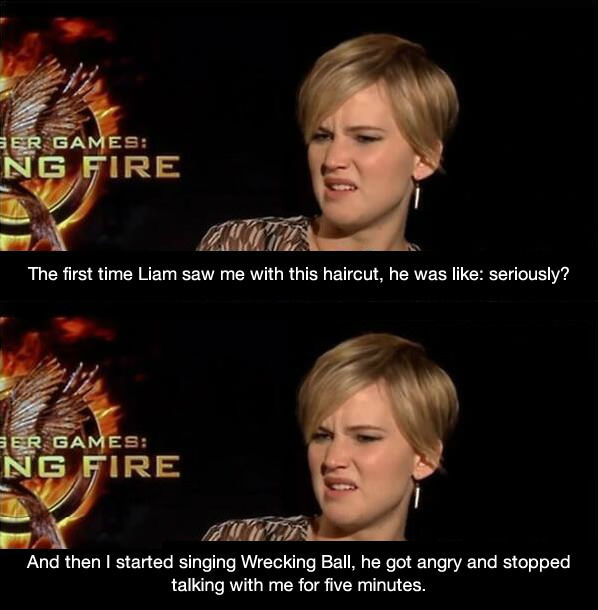 Simple reflex arc (cont’d II)
How it works:
Stimulus is received by the receptor
Nerve impulse transmitted via sensory neuron
Conducts nerve impulse from the sensory neuron to motor neuron
Nerve impulse reaches effector and responds with the reflex or behavioral action
Funny Reaction
http://weknowmemes.com/2013/12/liams-reaction-to-jennifer-lawrences-new-haircut/
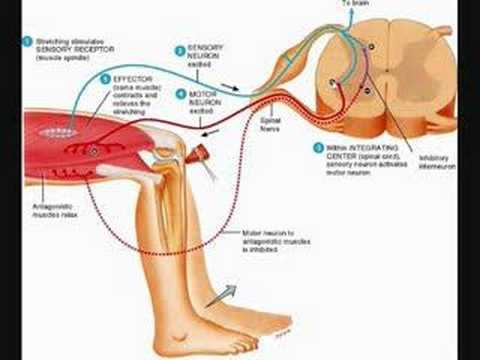 http://www.youtube.com/watch?v=HfuhVWK8C0U
Cerebral hemispheres
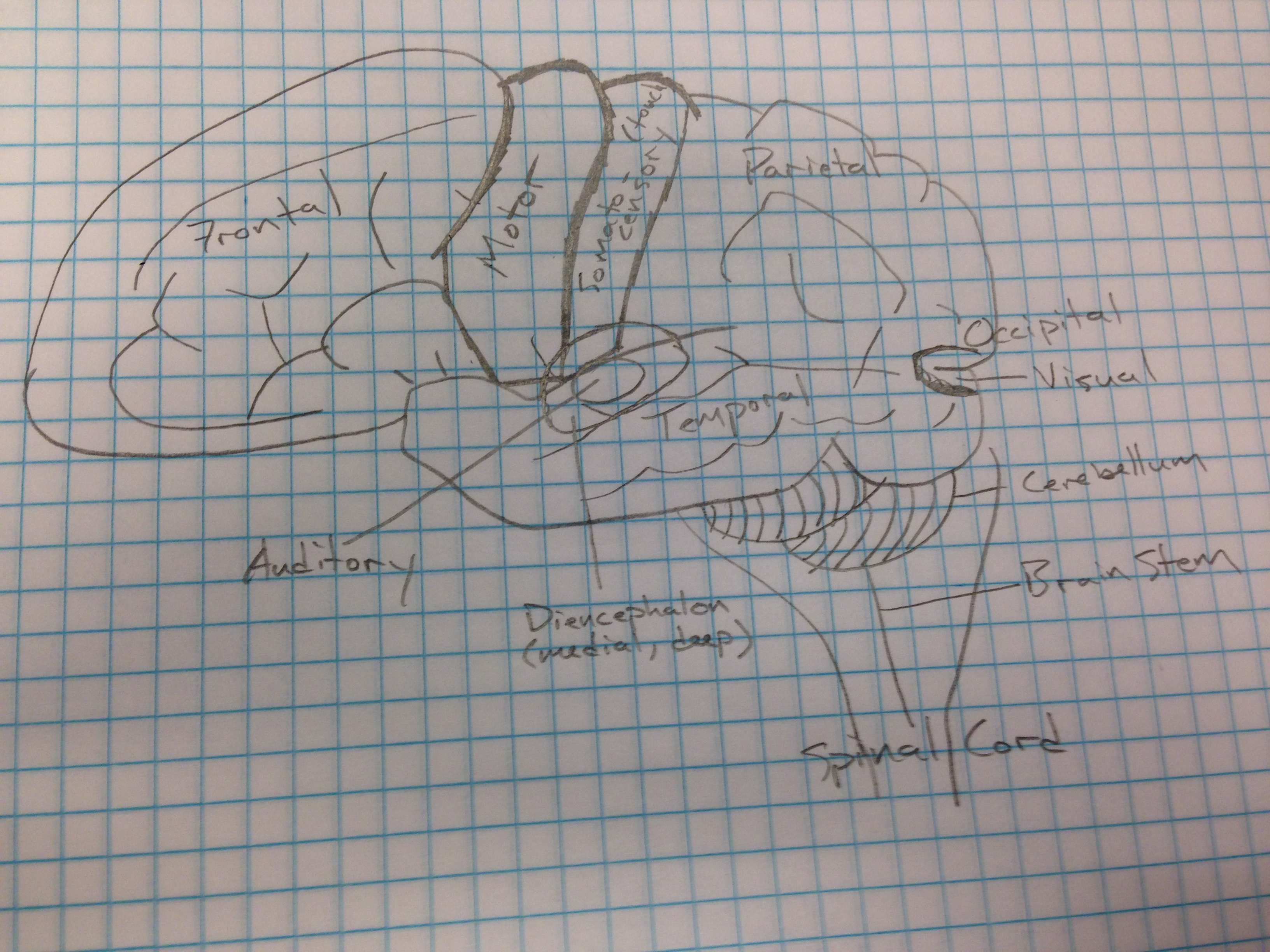 Cerebral hemispheres (cont’d)
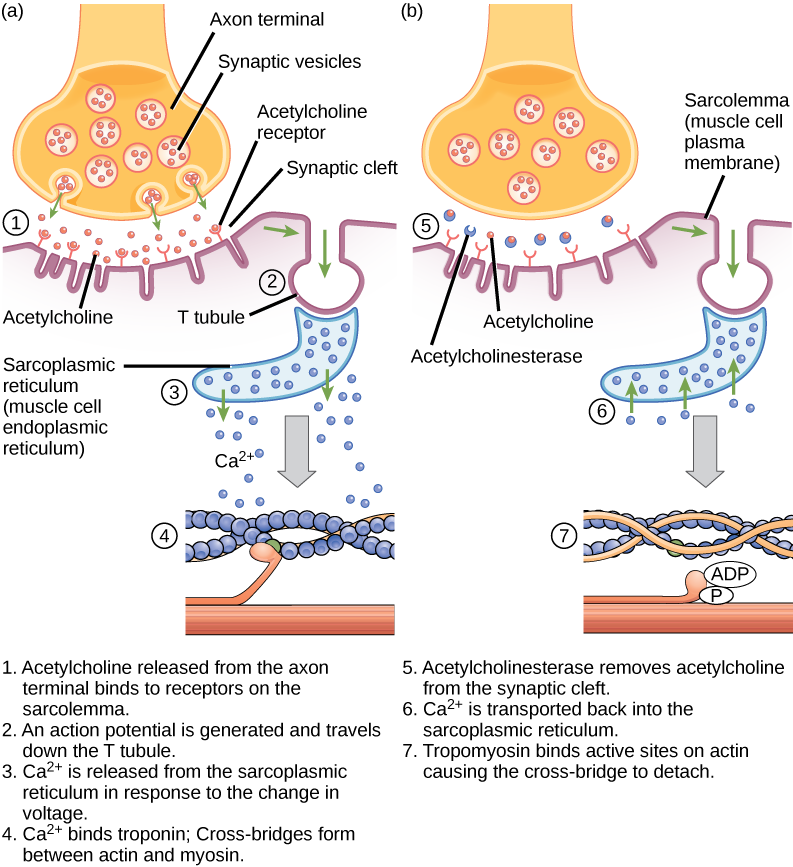 Outline of nerve impulse path
Sending Signal:
Membrane potential depolarized at threshold potential
Action potential depolarizes the plasma membrane of the synaptic terminal
Ca2+ voltage-gated channels open in membrane, increasing Ca2+
Increase in [Ca2+] in terminal causes synaptic vesicles to fuse with presynaptic membrane
Neurotransmitter (acetylcholine) binds to receptor portion of ligand-gated ion channels in postsynaptic membrane, open channels.  Na+ moving in and K+ moving out through ion channels depolarizes membrane sending signal.
Neurotransmitter releases form receptors, then channels close.
Synaptic transmission ends when neurotransmitter diffuses out of the synaptic cleft and taken up by vesicles at synaptic terminal or another cell, or broken down by and enzyme.
Na+-K+ pump resets the membrane by pumping 3Na+ out and 2K+ into cell
https://www.boundless.com/biology/textbooks/boundless-biology-textbook/the-musculoskeletal-system-38/muscle-contraction-and-locomotion-218/excitation-contraction-coupling-828-12071/
Outline of nerve impulse path (Cont’d)
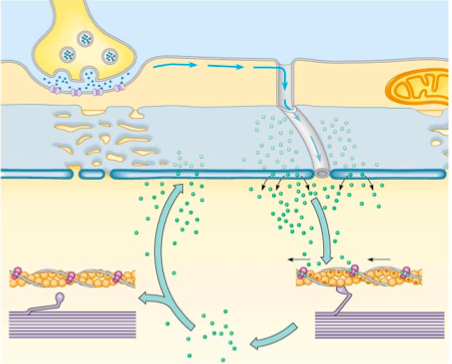 Receiving the Signal
Acetylcholine binding triggers transition from resting potential to action potential 
	in membrane, then moves Na+ in and K+ out through ion channels
Action potential carried by T tubules into cell triggers release of Ca2+ from sarcoplasmic 
	reticulum via ion channels into cytoplasm
Ca2+ binds to troponin
Shape change removes tropomyosin block
ATP-powered myosin  motor proteins “walk” along actin filaments pulling them toward the center
After contraction, Ca2+ is actively transported back in sarcoplasmic reticulum
Na+-K+ pump resets membrane potential during what is called refractory period (recovery period)
http://bioap.wikispaces.com/Ch+48+Collaboration
Neurotransmitters  Function: a chemical that stimulates a muscle fiber to contract  or fire an impulse
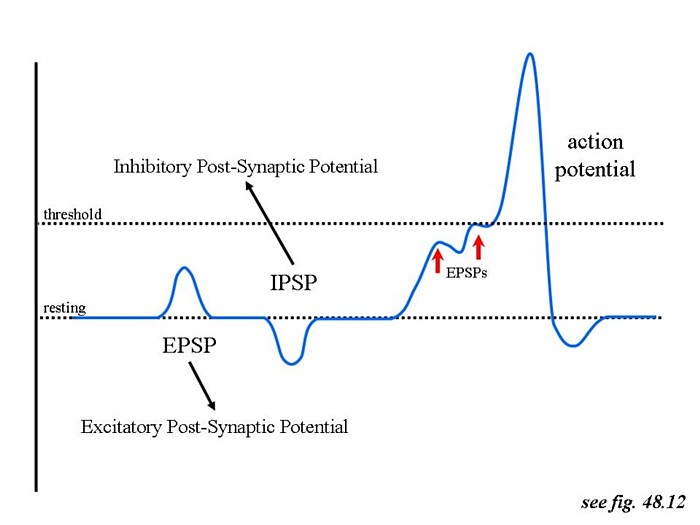 IPSP vs. EPSP
IPSP-Inhibitory Postsynaptic Potential
Decrease likelihood of a postsynaptic action potential occurring 
EPSP-Excitatory Postsynaptic Potential
Increase likelihood of a postsynaptic action potential occurring
http://bealbio.wikispaces.com/On+Line+and+Upload+Period3+Nervous+System
Diseases of the nervous system
Alzheimer’s DiseaseDescription:	Alzheimer’s disease is progressive and destroys memory and important mental functions.  The brain cells of the patient 			degenerate and die, worsening memory and mental function
Signs and Symptoms:
	-repeating of statements and questions over and over, not realizing they’ve already done it
	-forget conversations, appointments, et cetera
	-routinely misplace things
	-forget names and family members
	-Disorientation
	-inability to concentrate, do simple everyday tasks
	-depression
	-anxiety	
	-wandering
Prevalence: 	-First-degree relative may pass on genes
		-Women more at risk b/c of longer life span
		-5.2 million in US, 60% women
Treatment Options:	exercise, good nutrition, and medication can help the symptoms of Alzheimer’s Disease
Diseases of the nervous system (cont’d)
Duchenne Muscular Dystrophy
Description: 	Duchenne Muscular Dystrophy is a recessive X-linked disease. People with this disease have muscles that are abnormally prone to be damaged.  These muscles will get weaker over time
Signs and Symptoms:
	-trouble breathing or swallowing
	-limbs draw inward and become fixed that way (contracture)
	-Frequent falls
	-difficulty getting up from lying position
	-large calf muscles
	-learning disabilities
Prevalence: 
	-mostly boys
	-1 in every 3,600 boys
Treatment Options:		As of now, there is no cure for any type of muscular dystrophy, but there is 	medication that can be taken to slow down the process of the disease.  Physical therapy may also 	help.
bibliography
Hole’s Human Anatomy & Physiology 11th Edition-David Shier, Jackie Butler, Ricki Lewis
http://education-portal.com/
http://www.merriam-webster.com/
http://www.healthline.com/
http://csmbio.csm.jmu.edu/biology/danie2jc/reflex.htm
http://www.biology-online.org/dictionary/
https://science.education.nih.gov/supplements/nih2/addiction/guide/lesson2-1.htm
http://www.indiana.edu/~p1013447/dictionary/cer_hemi.htm
http://www.mayoclinic.org/
http://www.ncbi.nlm.nih.gov/books/NBK11117/